Министерство науки и высшего образования РФФедеральное государственное бюджетное образовательное учреждение высшего образования«Тверской государственный университет»Юридический факультет Кафедра гражданского права  ЭКЗАМЕНАЦИОННЫЙ ПРОЕКТ ПО СЕМЕЙНОМУ ПРАВУ
Выполнила
Студентка 2 курса 26 группы
Рыченкова Арина Алексеевна
Тверь, 2019
ГЕРОЙ ПРОЕКТА
Имя: Котова Валерия Александровна
Пол: Женский
Возраст: 28 лет
Должностное положение: продавец-консультант
Гражданство: Российская Федерация
Семейное положение: не замужем
Отношение к религии: христианка
Наличие собственного жилья: двух-комнатная квартира
Состояние здоровья: здорова
Наличие близких родственников: мать и отец
Характер: ответственная, внимательная, добрая
.
Сюжетная линия
Котова Валерия желает заключить брак с Затрогиным Артуром, так как они встречаются уже 2,5 года. 
Затрогин Артур был другой национальности и по религии он мусульманин. 
Через 1,5 года супружеской жизни у Валерии и Артура родились двойняшки Маша и Даша. 
Спустя год они решили усыновить ребёнка из другой страны. Их выбор пал на страну Сирию, потому что родители того ребёнка погибли на войне. Они усыновили мальчика Эмиля и привезли его в Россию. 
После усыновления Эмиля Валерия начала замечать, что Артур больше внимания и заботы уделяет усыновленному Эмилю. Валерия решила поговорить об этом с мужем, в разговоре об этом между ними произошёл серьёзный конфликт. Артур в связи с этим сказал Валерии о том, что он не хочет с ней состоять в браке, и что после расторжения брака он заберёт к себе Эмиля. 
В итоге брак Валерии и Артура был расторгнут, в связи с чем Маша и Даша остались с матерью, а Эмиль с отцом.
После расторжения брака Артур по закону платил алименты, но к самим девочкам приезжал изредка.
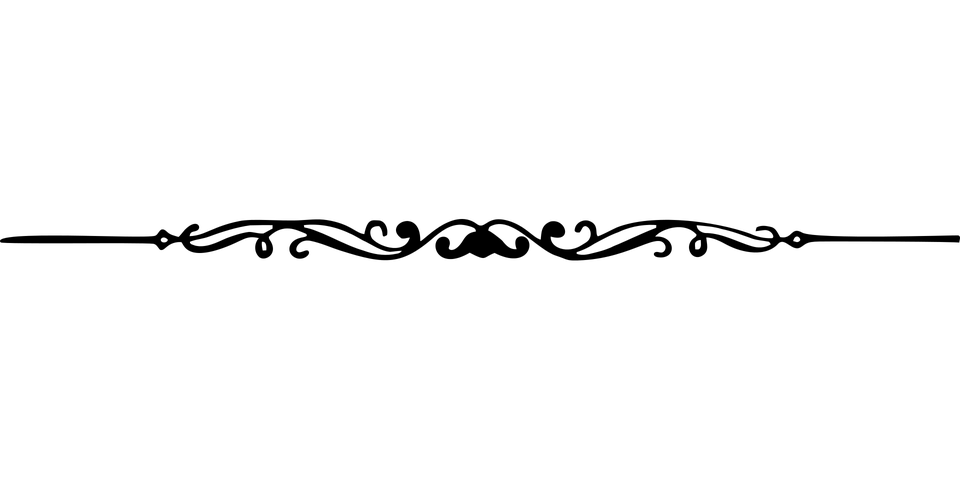 Тема 1.«Заключение брака»
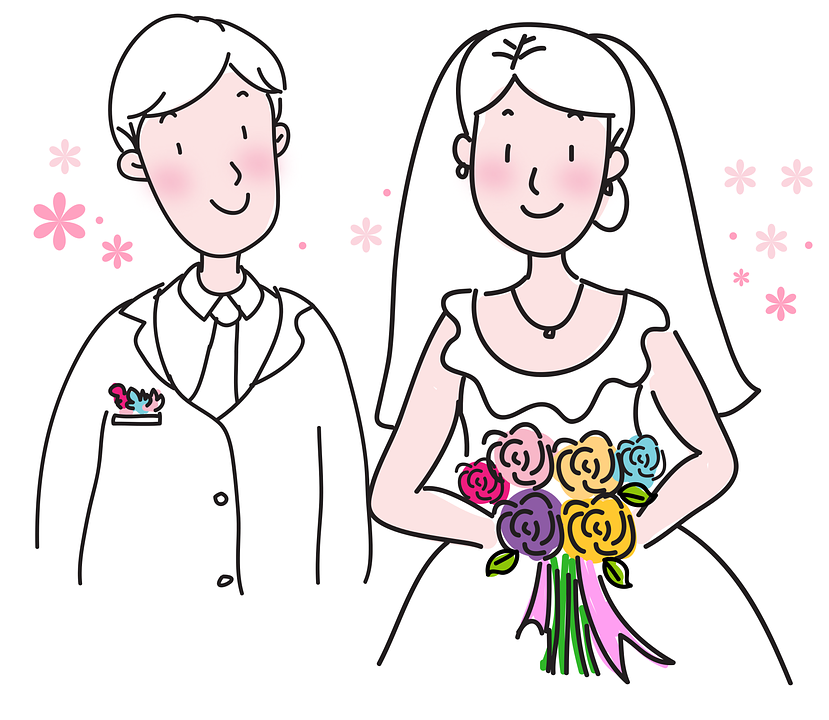 СИТУАЦИЯ
Котова Валерия и Затрогин Артур подали заявление о заключении брака в ЗАГС. 
В день заключения брака Артур не пришел на регистрацию брака, так как он в этот день находился в командировке.
Работник органа ЗАГСа в связи с этим обстоятельством не зарегистрировал брак Котовой и Затрогина.
Правомерно ли действие работника ЗАГСа?
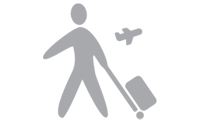 Нормативно-правовые акты, используемые в ситуации
Семейный кодекс Российской Федерации от 29.12.1995 № 223-ФЗ (ред. от 18.03.2019) // СПС «Консультант Плюс»

Федеральный закон от 15.11.1997 N 143-ФЗ (ред. от 27.12.2018) «Об актах гражданского состояния» // "Российская газета", N 224, 20.11.1997.
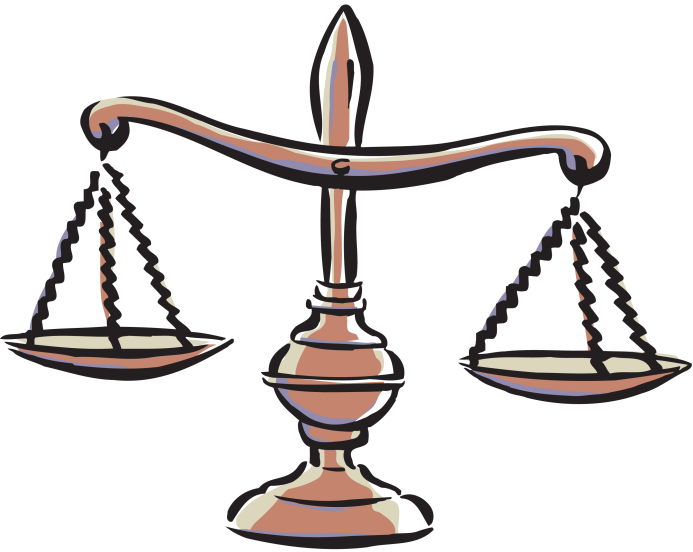 Нормативное решение ситуации
Согласно абз.1 п.1 ст.11 Семейного Кодекса РФ заключение брака производится в личном присутствии лиц, вступающих в брак, а также согласно абз.2 п.1 ст. 11 Семейного Кодекса РФ при наличии уважительных причин орган записи актов гражданского состояния по месту государственной регистрации заключения брака может разрешить заключение брака до истечения месяца со дня подачи заявления о заключении брака.
Согласно п.4 ст. 27 ФЗ  от 15.11.1997 N 143-ФЗ (ред. от 27.12.2018) «Об актах гражданского состояния» государственная регистрация заключения брака производится в присутствии лиц, вступающих в брак.
Таким образом, исходя из законов – присутствие двух лиц при заключении брака необходимо. Следовательно, действие работника ЗАГСа правомерно.
Иным решением ситуации мог служить абз.2 п.1 ст.11 Семейного Кодекса РФ, Котова и Затрогин могли заключить брак до истечения месяца со дня подачи заявления о заключении брака, в связи с командировкой Затрогина – это будет считаться уважительной причиной.
Мнения учёных
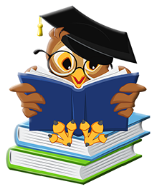 Мнение Н.А. Матвеевой: После принятия заявления о регистрации брака возникают односторонние обязательства органа ЗАГС при наличии условий и отсутствии препятствий к заключению брака юридически оформить отношения мужчины и женщины, которые по отношению к ЗАГСу и друг другу (кроме моральных) никаких обязанностей не несут, имея при этом лишь соответствующие права.
Мнение автора: Я согласна с мнением Матвеевой, т.к. до заключения брака мужчина и женщина никаких обязанностей не несут.
Мнение О.А. Красавчикова: С момента подачи заявления о регистрации брака между лицами, вступающими в брак, возникает организационно-предпосылочное отношение, целью которого является регистрация брака и возникновение брачного правоотношения.  
Мнение автора: У мужчины и женщины образуется общая цель, которую они должны достигнуть – заключить брак.
Источник: Вестник Омского университета. Серия «Право» (22). С Н.А. Темникова, 2010 : Красавчиков О.А. Гражданские организационно-правовые отношения // Антология уральской цивилистики. 1925-1989: сб. статей. - М.
Источник: Матвеева Н.А. Сравнительное брачное право России, Украины и Беларуси. - М., 2008.
Судебная практика
Решение № 2-2461/2017 2-2461/2017~М-2266/2017 М-2266/2017 от 5 декабря 2017 г. по делу № 2-2461/2017
Источник: СудАкт
Наименование суда: 
Заволжский районный суд г. Ярославля (Ярославская область).
Позиция заявителя:
Прокурор в интересах Российской Федерации предъявил в суд иск к Нурову Ф.К., Горбовой Е.А., отделу ЗАГС г. Ярославля Ярославской области о признании недействительным брака. Так как регистрация брака произведена ответчиками Нуровым Ф.К. и Горбовой Е.А. без намерений создания семьи для достижения иных целей.
Позиция ответчика:
Ответчик Нуров Ф.К. в судебное заседание не явился.
Ответчица Горбова Е.А. иск признала.
Решение суда:
Брак , зарегистрированный между Нуровым Ф. К., гражданином Таджикистана, и Горбовой Е.А., гражданкой Российской Федерации, признать недействительным с момента регистрации.
Актовые записи о регистрации брака аннулировать.
Обоснование решения:
Суд приходит к выводу о том, что в судебном заседании нашли свое подтверждение следующие факты: осуществление регистрации брака при отсутствии намерений сторон о создании семьи.
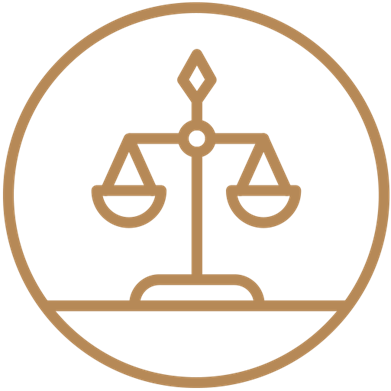 Тема 2.«Прекращение брака. Недействительность брака».
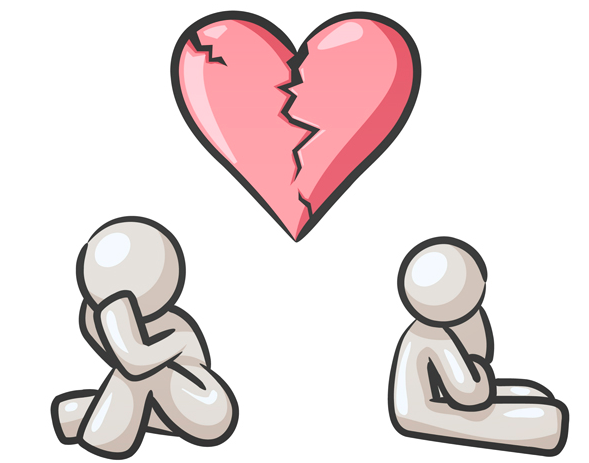 СИТУАЦИЯПрекращение брака
Супруги Затрогины обратились в орган ЗАГСа с заявлением о расторжении брака, при том то у них имеются трое несовершеннолетних детей.
Работник органа ЗАГСа отказался удовлетворить их требование и предложил обратиться в суд.
Верно ли действие работника ЗАГСа?
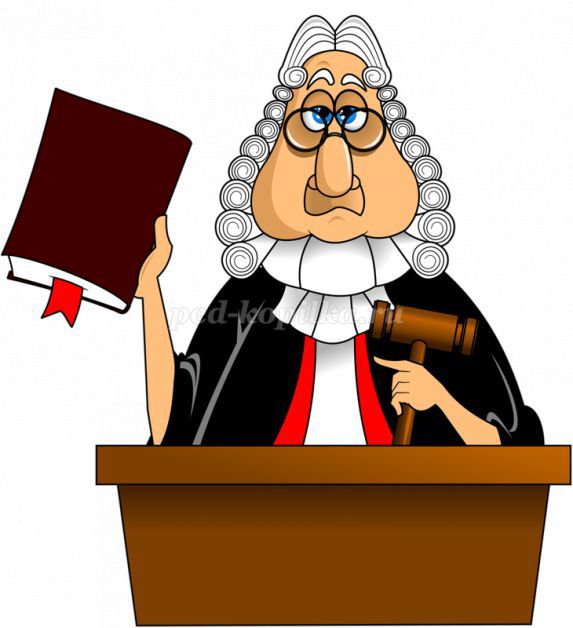 Нормативно-правовые акты, используемые в ситуации
Семейный кодекс Российской Федерации от 29.12.1995 № 223-ФЗ (ред. от 18.03.2019) // СПС «Консультант Плюс»

Федеральный закон от 15.11.1997 N 143-ФЗ (ред. от 27.12.2018) «Об актах гражданского состояния» // "Российская газета", N 224, 20.11.1997.
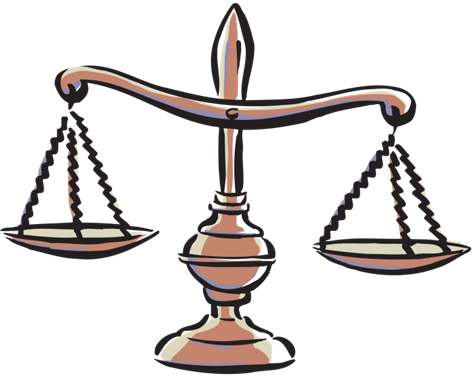 Нормативное решение ситуации
Согласно п.1 ст. 33 ФЗ  от 15.11.1997 N 143-ФЗ (ред. от 27.12.2018) «Об актах гражданского состояния» при взаимном согласии на расторжение брака супругов, не имеющих общих детей, не достигших совершеннолетия, расторжение брака производится органом записи актов гражданского состояния. Следовательно, у лиц, имеющих несовершеннолетних детей, брак расторгается в судебном порядке.
Согласно п. 1 ст. 21 Семейного Кодекса РФ расторжение брака производится в судебном порядке при наличии у супругов общих несовершеннолетних детей.
Согласно п. 1 ст. 23 Семейного Кодекса РФ при наличии взаимного согласия на расторжение брака супругов, имеющих общих несовершеннолетних детей, а также супругов, указанных в пункте 2 статьи 21 настоящего Кодекса, суд расторгает брак без выяснения мотивов развода.
Таким образом, работник органа ЗАГСа был прав в том, что предложил супругам Затрогиным обратиться в суд для расторжения брака.
Мнения учёных
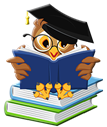 Мнение Тяжких Е.С.: Дела о расторжении брака, рассматриваемые в судебном разбирательстве, имеют свои специфические особенности не характерные для других категорий дел. В силу того, что на суд возложена задача принятия мер, способствующих сохранению брака, отличительные черты этих дел говорят о направленности, главным образом, на всестороннее и полное рассмотрения споров о расторжении брака, защите интересов не только супругов, но и их несовершеннолетних детей.
Мнение автора: Расторжение брака в суде более эффективно, т.к. в таком расторжении учитывается все интересы супругов, а так же несовершеннолетних детей.
Мнение Тимшиной Д.Н.: Если во время регистрации развода подано возражение относительно расторжения брака, то брак может быть расторгнут только в судебном порядке.
Мнение автора: Если имеются какие-либо возражения по поводу расторжения брака, то такая процедура должна проводиться в судебном порядке.
Источник: Научная электронная библиотека «КиберЛенинка», Расторжение брака в органах ЗАГС: к проблеме совершенствования процедуры, Н.А. Темникова, 2010.
Источник: Научная электронная библиотека «КиберЛенинка», Особенности рассмотрения дел о расторжении брака, Авдеенкова А.С., 2017.
Судебная практика
Решение № 2-6056/2018 2-6056/2018~М-5210/2018 М-5210/2018 от 4 октября 2018 г. по делу № 2-6056/2018
Источник: СудАкт
Наименование суда:
Ленинский районный суд г.Тюмени (Тюменская область) 
Позиция заявителя:
Котонен Евгений обратился в суд с требованием к Котонен Юлии о расторжении брака, мотивируя свои требования тем, что совместная жизнь не сложилась, брачные отношения прекращены.
От данного брака Евгений и Юлия имеют несовершеннолетнюю дочь, что подтверждается повторным свидетельством о рождении.
Позиция ответчика:
В судебном заседании с исковыми требованиями согласилась. 
Решение суда:
Расторгнуть брак между Котонен Евгением и Котонен Юлией.
Обоснование решения:
Истец и ответчик совместно не проживают и не ведут общее хозяйство. 
Суду не были представлены доказательства, что сохранение брака между истцом и ответчиком возможно.
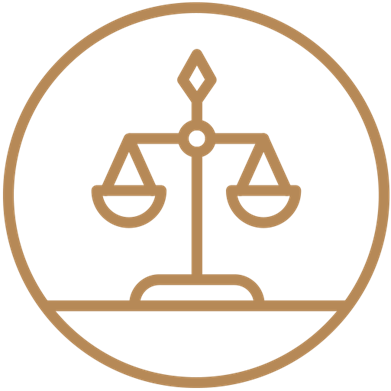 СИТУАЦИЯНедействительность брака
Затрогин Артур, состоявший во втором браке с Котовой Валерией, расторг и этот брак.
После этого Котова узнала, то Затрогин до женитьбы с ней состоял в зарегистрированном браке с Мамаевой и не расторгал его.
Котова обратилась в юр.консультацию и попросила разъяснить ей, что может измениться в результате установления этого факта.
Какой ответ получит Котова в юр.консультации?
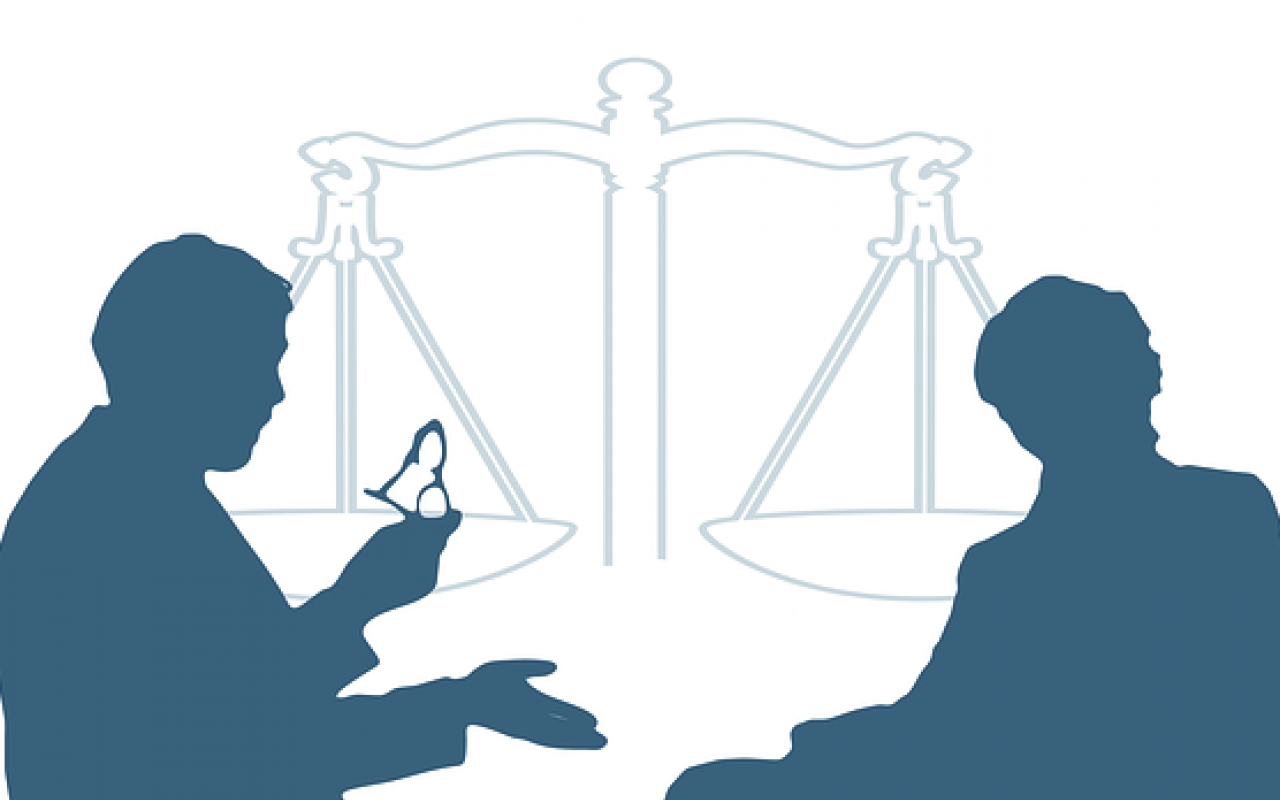 Нормативно-правовые акты, используемые в ситуации
Семейный кодекс Российской Федерации от 29.12.1995 № 223-ФЗ (ред. от 18.03.2019) // СПС «Консультант Плюс»
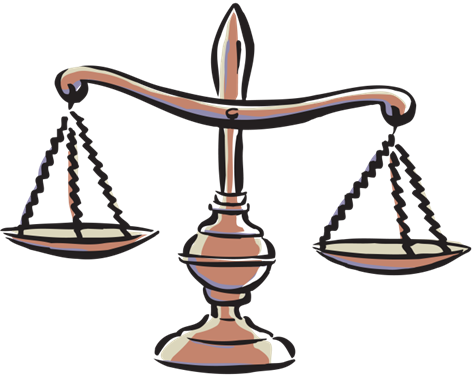 Нормативное решение ситуации
Согласно ст.14 Семейного Кодекса РФ не допускается заключение брака между лицами, из которых хотя бы одно лицо уже состоит в другом зарегистрированном браке.
Согласно п.1 ст.27 Семейного Кодекса РФ брак признается недействительным при нарушении условий, установленных статьями 12 - 14 и пунктом 3 статьи 15 настоящего Кодекса. В нашем случае нарушено первое условие из статьи 14 Семейного Кодекса РФ.
Таким образом, юр.консультация может порекомендовать Котовой на основание п. 4 ст. 30 Семейного Кодекса РФ составить исковое заявление в суд для решения вопросов: о получение алиментов и споров о разделе имущества, приобретенного совместно до момента признания брака недействительным, а также возмещения причиненного морального и материального вреда. 
А так же, согласно абз.2 п.4 ст.30 Семейного Кодекса РФ, добросовестный супруг вправе требовать возмещения причиненного ему материального и морального вреда по правилам, предусмотренным гражданским законодательством.
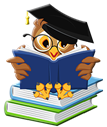 Мнения учёных
Мнение И.А. Косаревой: Отсутствует необходимость в судебном порядке, если имеются обстоятельства, влекущие недействительность брака, абсолютно и бесспорно подтвержденные документально, и предлагают ввести административный порядок признания брака недействительным должностными лицами органа ЗАГС.
Мнение автора: Если имеются какие-либо разногласия в ходе признания брака недействительным, то в такой ситуации необходим судебный порядок.
Мнение А.Ю. Беспалова: Следует законодательно закрепить право суда по заявлению заинтересованного лица признать недействительным расторгнутый брак в случае его фиктивности.
Мнение автора: Я считаю, что суд в вопросе о недействительности брака должен руководствоваться как нормами права, так и интересами и мнениями сторон, участвующих в деле
Источник: Беспалов А.Ю. К вопросу о недействительности расторгнутого брака // Актуальные проблемы российского права, 2012. № 1.
Источник: Научная электронная библиотека «КиберЛенинка», Институт недействительности брака в российском законодательстве, М.А. Челмакина, 2017.
Судебная практика
Решение № 2-258/2018 2-258/2018~М-276/2018 М-276/2018 от 25 октября 2018 г. по делу № 2-258/2018
Источник: СудАкт
Наименование суда:
Бабаюртовский районный суд (Республика Дагестан).
Позиция заявителя:
Иванов И.И. обратился в суд с иском к Ивановой А.А. (его жена) о признании брака недействительным. Иванову И.И. стало известно, что его супруга - Иванова А.А. находится в не расторгнутом браке со своим первым супругом. О наличии факта регистрации брака его супруга скрыла от него, и он не знал об этом до сегодняшнего дня. Они с супругой живут в мире и согласии, тем не менее, он не хочет, чтобы у них был недействительный брак.
Позиция ответчика:
Иванова А.А. не знала, что нельзя зарегистрировать новый брак , не расторгнув предыдущий, поэтому и не сказала второму супругу о том, что у нее был зарегистрированный брак с прежним супругом.
Решение суда:
Признать брак, заключённый между Ивановым И.И. и Ивановой А.А., недействительным, аннулировать актовую запись.
Обоснование решения:
При таких обстоятельствах, оценивая доказательства, суд приходит к выводу о том, что брак следует признать недействительным , поскольку семейным законодательством не допускается заключение брака между лицами, из которых хотя бы одно лицо уже состоит в другом зарегистрированном браке.
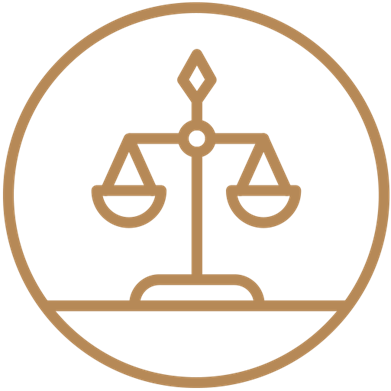 [Speaker Notes: В связи с тем, что в судебном решении ФИО были скрыты, автор сам дал им имена для более понятного анализа.]
Тема 3.«Правоотношения между супругами».
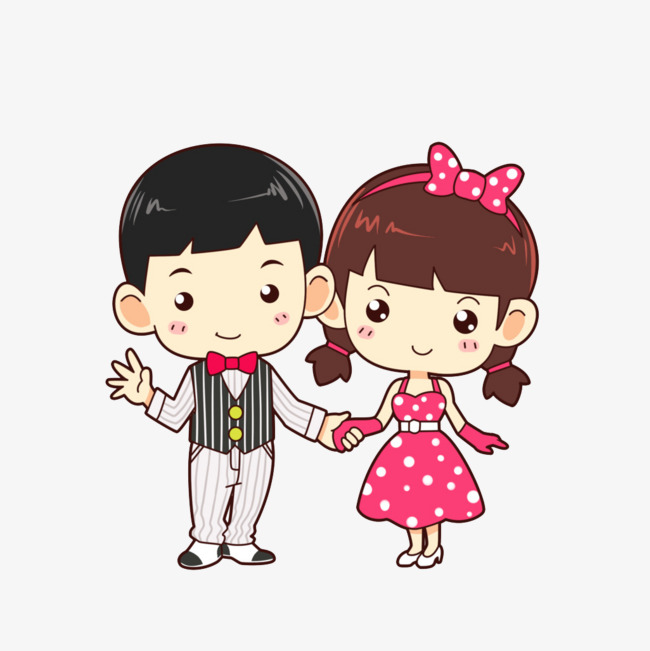 СИТУАЦИЯ
Котова Валерия и Затрогин Артур в совместном заявлении о заключении брака указали, что при вступлении в брак хотели бы взять общую фамилию Котовы-Затрогины.
Как в данной ситуации должен поступить работник ЗАГСа, и может ли он принять такое заявление?
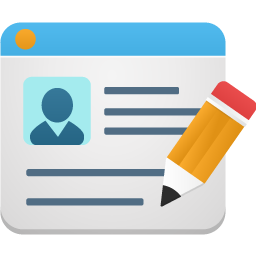 Нормативно-правовые акты, используемые в ситуации
Семейный кодекс Российской Федерации от 29.12.1995 № 223-ФЗ (ред. от 18.03.2019) // СПС «Консультант Плюс»

Федеральный закон от 15.11.1997 N 143-ФЗ (ред. от 27.12.2018) «Об актах гражданского состояния» // "Российская газета", N 224, 20.11.1997.
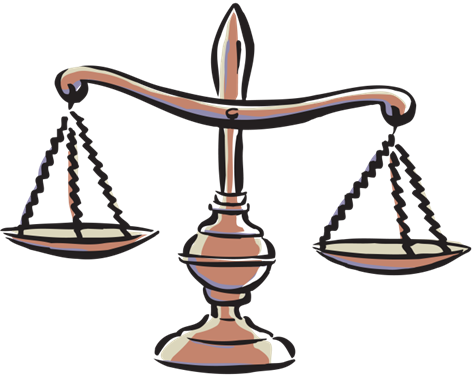 Нормативное решение ситуации
Согласно п.1 ст.32 Семейного Кодекса РФ супруги по своему желанию выбирают при заключении брака фамилию одного из них в качестве общей фамилии, либо каждый из супругов сохраняет свою добрачную фамилию, либо, если иное не предусмотрено законами субъектов Российской Федерации, присоединяет к своей фамилии фамилию другого супруга.
Согласно п.2 ст.28 ФЗ  от 15.11.1997 N 143-ФЗ (ред. от 27.12.2018) «Об актах гражданского состояния» в качестве общей фамилии супругов может быть записана фамилия одного из супругов или, если иное не предусмотрено законом субъекта Российской Федерации, фамилия, образованная посредством присоединения фамилии жены к фамилии мужа. 
Следовательно, фамилия Котовы-Затрогины не может быть использована в качестве общей фамилии, т.к. в этом случае фамилия мужа присоединена к фамилии жены – это противоречит закону.
Таким образом, работник ЗАГСа должен отказать в принятии такого заявления и указать супругам на их ошибку.
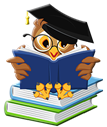 Мнения учёных
Мнение А.В. Мыскина: И муж, и жена, состоящие в зарегистрированном браке, вне зависимости от
своих фамилий, обладают полным набором прав и обязанностей, предоставляемых им действующим законодательством.
Мнение автора: Я согласна с Мыскиным, т.к. супруги обладают всеми правами, которые им предоставлены не зависимо от фамилии.
Мнение А.М. Рабец: Право на выбор фамилии в равной мере является составной частью как гражданской, так и семейной правоспособности, а при его реализации в соответствующих правоотношениях – как гражданским, так и семейным правом.
Мнение автора: Право на выбор фамилии предоставляется как мужчине, так и женщине. Я считаю, что это право является важным при регистрации брака, так и прекращении брака.
Источник: Правовые аспекты изменения лицами фамилии при заключении брака, Мыскин А.В., Ученые труды Российской академии адвокатуры и нотариата. 2010. № 1 (16).
Источник: Сущность, генезис и развитие права гражданина на выбор фамилии при гос.регистрации брака и развода, Рабец А.М., Теоретические и практические проблемы государственной регистрации актов гражданского состояния монография; Тверь, 2017.
Судебная практика
Решение № 2А-4594/2017 2А-4594/2017~М-5015/2017 М-5015/2017 от 29 ноября 2017 г. по делу № 2А-4594/2017
Источник: СудАкт
Наименование суда:
Нальчикский городской суд (Кабардино-Балкарская Республика).
Позиция заявителя:
Зидан О.В. обратился в Отдел ЗАГС по месту своего жительства, с заявлением о внесении исправлений или изменений в запись акта гражданского состояния, в котором просил изменить в актовой записи о регистрации брака его инициалы, фамилию : «Зидан О.В.» на « Зидан …», в чем ему было отказано по причине отсутствия документов, подтверждающим наличие оснований для внесения исправлений.
Зидан О.В. заявленные требования мотивирует тем, что внесение изменений в актовую запись о регистрации брака, необходимо для решения вопроса о получении гражданства РФ.
Позиция ответчика:
Исковые требования не признал и просил отказать за необоснованностью.
Решение суда:
Отказать Зидану О.В. в удовлетворении исковых требований о признании незаконным отказа и возложении обязанности внести изменения в запись акта гражданского состояния.
Обоснование решения:
В ходе дела Зиданом О.В. не было доказано наличие неправильности в записи акта о заключении брака либо несоответствие записи действительным событиям, а также несоответствие записи акта правилам регистрации.
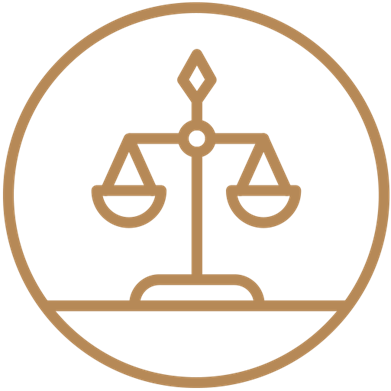 [Speaker Notes: В связи с тем, что в судебном решении ФИО были скрыты, автор сам дал им имена для более понятного анализа.]
Тема 4.«Правоотношения между родителями и детьми».
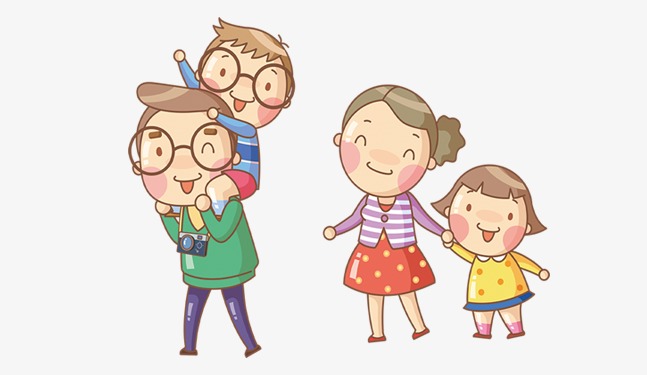 СИТУАЦИЯА. установление происхождения детей
Валерия была на 9 месяце беременности. Вдруг резко у Валерии начались резкие схватки и так случилось, что Валерия родила двух девочек дома.
Дома она находилась вместе со своим мужем (Артуром), который ей помогал и видел всё происходящее.
Как установить происхождение детей в такой ситуации?
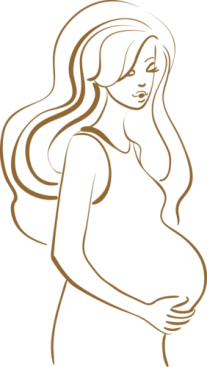 Нормативное решение ситуации
В решении ситуации были использованы:
Семейный кодекс Российской Федерации от 29.12.1995 № 223-ФЗ (ред. от 18.03.2019) // СПС «Консультант Плюс»

Федеральный закон от 15.11.1997 N 143-ФЗ (ред. от 27.12.2018) «Об актах гражданского состояния» // "Российская газета", N 224, 20.11.1997.

Согласно п.1 ст.48 Семейного Кодекса РФ происхождение ребёнка от матери (материнство) может устанавливаться на основании свидетельских показаний. В данном случае рождение девочек видел муж Валерии и он может подтвердить их рождение.
Согласно п.1 ст.14 ФЗ  от 15.11.1997 N 143-ФЗ (ред. от 27.12.2018) «Об актах гражданского состояния» основанием для государственной регистрации рождения является заявление лица, присутствовавшего во время родов, о рождении ребенка - при родах вне медицинской организации и без оказания медицинской помощи.
Таким образом в органе ЗАГС Артур может подтвердить рождение детей с помощью как устного, так и письменного заявления работнику ЗАГСа – согласно п.2 ст.14 ФЗ  от 15.11.1997 N 143-ФЗ (ред. от 27.12.2018) «Об актах гражданского состояния» .
[Speaker Notes: вас]
Мнения учёных
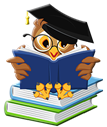 Мнение А.И. Тарабрина: Запись об отце и при различных обстоятельствах должно позволить исключить не соответствующие действительности сведения об отце, что будет способствовать осуществлению ребенком права знать своих родителей, а также иных прав, основанных на его происхождении, так как без исключения существующей записи об отце ребенка невозможно установить отцовство другого мужчины.
Мнение А.М. Нечаевой: Одного происхождения мало - такова воля государства, желающего упорядочить правоотношения родителей и детей.
Мнение автора: Я считаю, то происхождение детей обязательно, т.к. в первую очередь это важно для самих детей.
Источник: Установление происхождения детей: правовые аспекты, Ульянова М.В., Актуальные проблемы российского права. 2017. № 5 (78). С. 110-117.
Источник: Тарабрин А.И. Оспаривание отцовства: правовые пути решения проблемы в Российской Федерации // Семейное и жилищное право, 2014. № 6.
Судебная практика
Решение № 2-1340/2018 2-1340/2018~М-1193/2018 М-1193/2018 от 27 сентября 2018 г. по делу № 2-1340/2018
Источник: СудАкт
Наименование суда:
Александровский городской суд (Владимирская область).
Позиция заявителя:
Оглы Д.Р. обратилась с заявлением об установлении факта рождения ею троих детей.
В обоснование иска указала, что родилась и проживала в цыганском таборе, никогда не училась, неграмотна. С 10-летнего возраста с женихом - Бакрушем проживала в таборе. Брак зарегистрирован не был. Детей она рожала дома, без оказания квалифицированной медицинской помощи.
Установление факта рождения необходимо для обеспечения прав детей, оформления свидетельств о рождении, их регистрации и страхования. 
Позиция ответчика:
Не явился
Решение суда:
Удовлетворить исковое заявление Оглы Д.Р. и обязать Отдел ЗАГС составить записи актов о рождении в отношении троих детей.
Обоснование решения:
Установление факта рождения имеет для заявителя юридическое значение, так как позволяет в дальнейшем получить ее детям документы, удостоверяющие их личность.
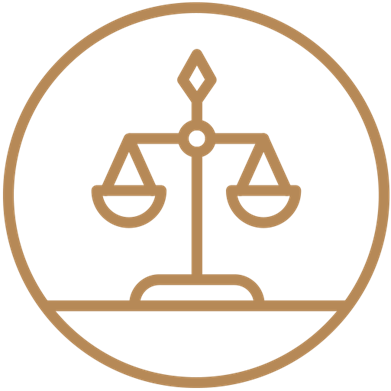 СИТУАЦИЯБ. права ребёнка
Родители девочек Маши и Даши развелись. Суд постановил отдать на воспитание Машу и Дашу матери. Мать препятствует дочерям общаться с отцом. Мотивируя это тем, что тот, по её мнению, не любит их.
Права ли мать девочек?
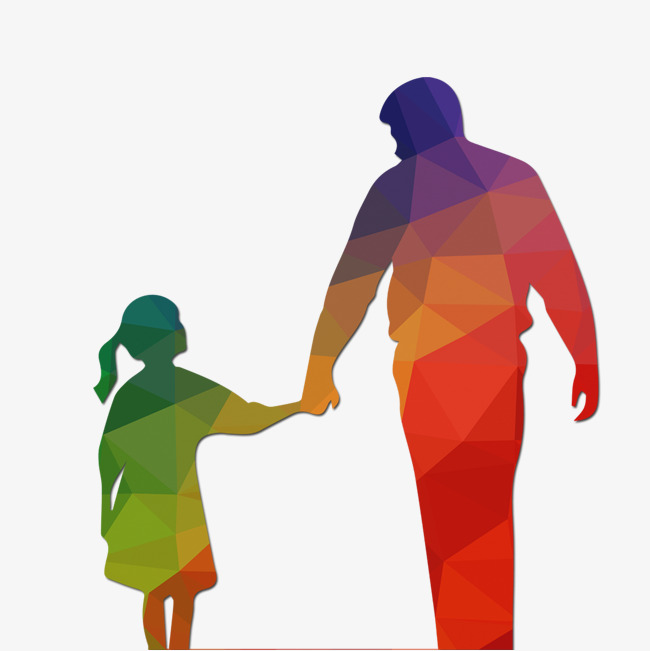 Нормативное решение ситуации
В решении ситуации были использованы:
Семейный кодекс Российской Федерации от 29.12.1995 № 223-ФЗ (ред. от 18.03.2019) // СПС «Консультант Плюс» 

Согласно абз.1 п.1 ст.55 Семейного Кодекса РФ ребенок имеет право на общение с обоими родителями.
Согласно абз.2 п.1 ст.55 Семейного Кодекса РФ В случае раздельного проживания родителей ребенок имеет право на общение с каждым из них.
Согласно абз.1 п.1 ст.66 Семейного Кодекса РФ родитель, проживающий отдельно от ребенка, имеет право на общение с ребенком.
Согласно абз.2 п.1 ст.66 Семейного Кодекса РФ Родитель, с которым проживает ребенок, не должен препятствовать общению ребенка с другим родителем, если такое общение не причиняет вред физическому и психическому здоровью ребенка, его нравственному развитию.
Таким образом, мать девочек не вправе препятствовать общению девочек с отцом, т.к. это нарушает их права, а так же права отца девочек.
Мнения учёных
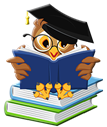 Мнение Т.И. Нестеровой: В ст. 67 СК РФ порядок общения с родственниками по сути не урегулирован, а значит, при определении такого порядка следует исходить из интересов самого ребёнка. 
Мнение автора: По моему мнению, в ситуации когда ребёнок проживает отдельно от родителя, то необходимо учитывать в самую первую очередь мнение самого ребёнка, а уже после этого составлять соглашение.
Мнение Ю.В. Чесноковой: «Право на общение необходимо как родителям, так и ребенку», поскольку таким образом удовлетворяются потребности в общении как родителя, так и самого ребенка.
Мнение автора: Право на общение как ребёнка с родителем, так и родителя с ребенком закреплены законодательно, поэтому они важны одинаково.
Источник: Чеснокова Ю.В., Правовое регулирование родительских прав в Российской Федерации // БГЖ. 2017. №3 (20).
Источник: Нестерова Т.И, Рассмотрение судами споров о правах ребенка // Пробелы в российском законодательстве. 2017. №6.
Судебная практика
Решение № 2-4047/2018 2-4047/2018~М-3332/2018 М-3332/2018 от 24 октября 2018 г. по делу № 2-4047/2018
Источник: СудАкт
Позиция заявителя:
Отец и бабушка ребёнка обратились в суд с иском к ответчику (матери ребёнка) о нечинении препятствий к общению с несовершеннолетней, а так же определении порядка общения отца и бабушки с ребенком.
Мать препятствует встречам с ребенком и участию в ее воспитании, на просьбы встретиться с ребенком, отвечает категорическим отказом, также не позволяет дочери общаться с отцом по телефону. Кроме того, ответчик отказывает бабушке ребенка во встречах с внучкой, тем самым, нарушает права, как отца ребенка, так и бабушки ребенка, в связи с чем они вынуждены обратиться в суд с иском.
Позиция ответчика:
Мать ребёнка заявленные исковые требования не признала. Пояснила, что истцы на протяжении трех лет не участвовали в воспитании ребенка, ребенок не хочет общаться с отцом. 
Решение суда:
Исковые требования отца и бабушки ребёнка об определении порядка общения с ребенком, устранении препятствий в общении с ребенком удовлетворить частично, а так же установить порядок общения отца с несовершеннолетней.
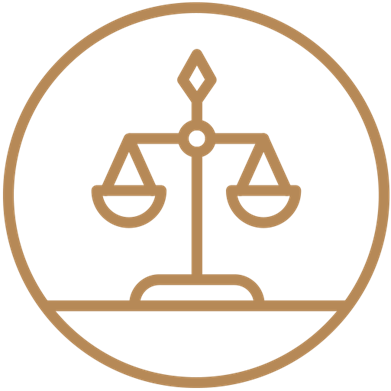 [Speaker Notes: В связи с тем, что в решении нет ФИО, для более понятного анализа лица будут названы просто родственниками.]
СИТУАЦИЯВ. права и обязанности родителей
Валерия и Артур не хотят отдавать девочек-двойняшек учиться в школу. Они считают, что сейчас в школах ничему хорошему не учат и знаний девочки там не получат.
Правомерны ли действия родителей девочек?
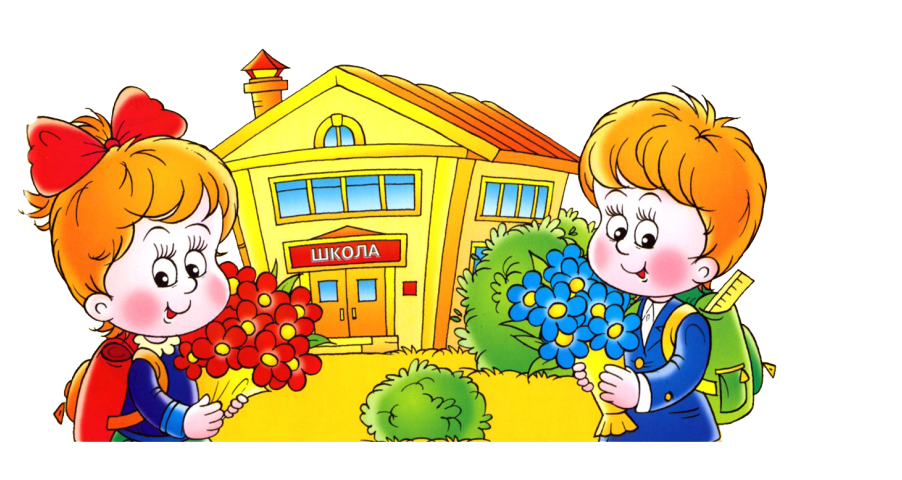 Нормативное решение ситуаций
В решении ситуации были использованы:
"Конвенция о правах ребенка" (одобрена Генеральной Ассамблеей ООН 20.11.1989) (вступила в силу для СССР 15.09.1990)

Семейный кодекс Российской Федерации от 29.12.1995 № 223-ФЗ (ред. от 18.03.2019) // СПС «Консультант Плюс»

Согласно п.1 ст.28 Конвенции о правах ребёнка государства - участники признают право ребенка на образование.
Согласно абз. 1 п.2 ст. 63 Семейного Кодекса РФ родители обязаны обеспечить получение детьми общего образования.
Согласно абз.2 п.2 ст.63 Семейного Кодекса РФ родители имеют право выбора образовательной организации, формы получения детьми образования и формы их обучения с учетом мнения детей до получения ими основного общего образования.
Таким образом, родители должны  обеспечить девочкам получение общего образование при том условии, что это будет решаться только с учетом мнения детей.
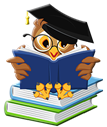 Мнения учёных
Мнение Е.А. Татаринцевой: Установленный в действующем СК РФ перечень прав и обязанностей родителей является наиболее полным, чего не наблюдалось ранее в законодательстве.
Мнение автора: Я согласна с мнением Татаринцевой, поскольку СК РФ действительно содержит полное количество прав и обязанностей родителей.
Мнение И.Ю. Семёновой: Под обязанностью родителей по воспитанию детей (п. 1 ст. 63 СК РФ) следует понимать их обязанность не только перед своими детьми, но и перед государством. 
Мнение автора: По моему мнению, обязанности по отношению к своему ребёнку будет стоять на первом месте, а только потом перед государством.
Источник: Научная Электронная Библиотека «КиберЛенинка», Правовое регулирование родительских прав в Российской Федерации, Чеснокова Ю.В., 2017г.
Судебная практика
Решение № 2-1282/2018 2-1282/2018~М-1129/2018 М-1129/2018 от 26 октября 2018 г. по делу № 2-1282/2018
Источник: СудАкт
Наименование суда:
Интинский городской суд (Республика Коми).
Позиция заявителя:
Бурда Н.А. (мать) обратилась в суд с иском о снятии временного ограничения на выезд несовершеннолетней дочери за пределы Российской Федерации и разрешить временный выезд ребенка за пределы РФ без согласия отца Бурды В.В.
Мать в обоснование своих требований указала, что ребенок является инвалидом и ему необходимо выезжать в более благоприятные климатические условия, поэтому истец в мае 2018 года собирается выехать к своим родителям на Украину. 
Позиция ответчика:
В судебное заседание не явился, письменный отзыв не направил. 
Решение суда:
Снять временное ограничение на выезд несовершеннолетней за пределы Российской Федерации, наложенное по заявлению отца Бурды В. В., а также разрешить выезд за пределы Российской Федерации несовершеннолетней без согласия отца Бурды В. В. в сопровождении законного представителя Бурда Н. А.
Обоснование решения:
Исходя из права ребенка на всестороннее развитие, уважение его человеческого достоинства, полагает целесообразным снять временное ограничение на выезд за пределы РФ
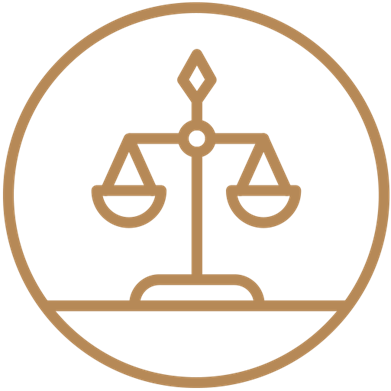 [Speaker Notes: В связи с тем, что не было найдено судебное решение об определении места учёбы ребёнка, на данном слайде представлено судебное решение о снятии временного ограничения на выезд ребенка за пределы РФ, т.к. оно показалось наиболее интересным.]
Тема 5.«Алиментные обязательства в семье».
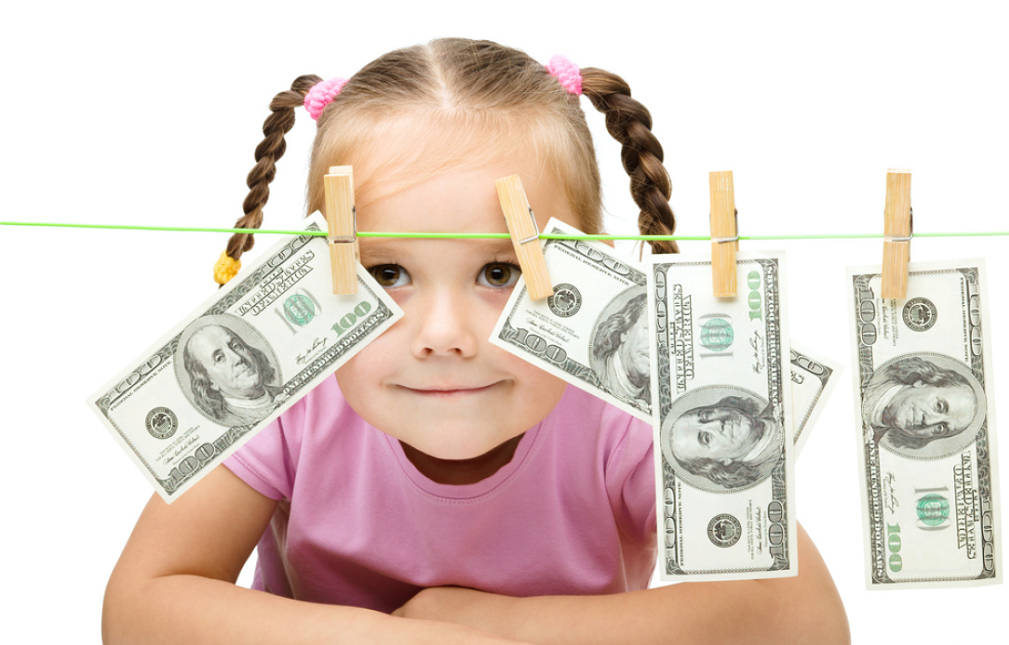 СИТУАЦИЯ
Артур работает в иностранной фирме и получает заработок в иностранной валюте.
Как будут взыскивать алименты в данном случае?
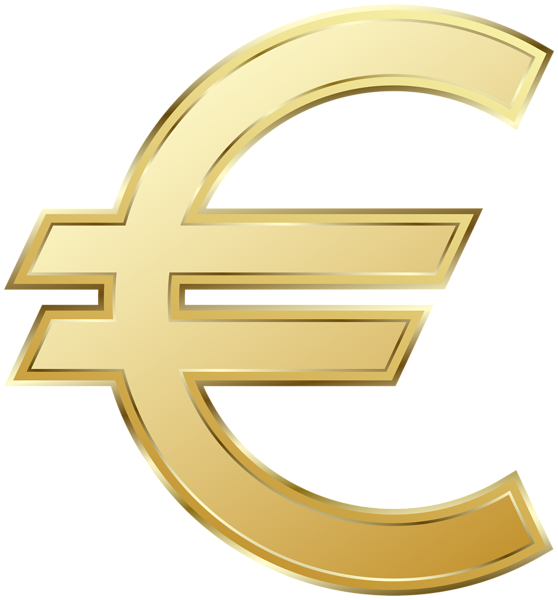 Нормативно-правовые акты, используемые в ситуации
Семейный кодекс Российской Федерации от 29.12.1995 № 223-ФЗ (ред. от 18.03.2019) // СПС «Консультант Плюс»
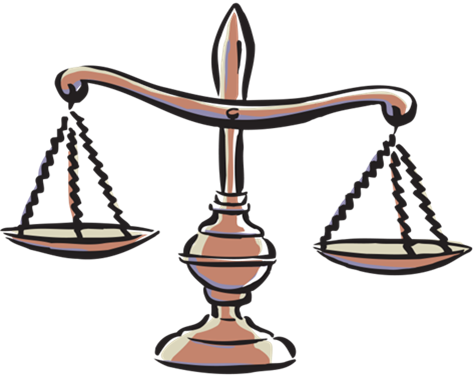 Нормативное решение ситуации
Согласно п.1 ст.80 Семейного Кодекса РФ родители обязаны содержать своих несовершеннолетних детей. 
Согласно п.1 ст.81 Семейного Кодекса РФ при отсутствии соглашения об уплате алиментов алименты на несовершеннолетних детей взыскиваются судом с их родителей ежемесячно в размере: на одного ребенка - одной четверти, на двух детей - одной трети, на трех и более детей - половины заработка и (или) иного дохода родителей.
Согласно п.1 ст. 83 Семейного Кодекса РФ при отсутствии соглашения родителей об уплате алиментов на несовершеннолетних детей и в случаях, если родитель получает заработок в иностранной валюте - суд вправе определить размер алиментов, взыскиваемых ежемесячно, в твердой денежной сумме или одновременно в долях (в соответствии со статьей 81 настоящего Кодекса) и в твердой денежной сумме.
Согласно п.3 ст.83 Семейного Кодекса РФ если при каждом из родителей остаются дети, размер алиментов с одного из родителей в пользу другого, менее обеспеченного, определяется в твердой денежной сумме, взыскиваемой ежемесячно и определяемой судом в соответствии с пунктом 2 настоящей статьи.
Следовательно, Артур будет так же платить алименты, но только в твёрдой денежной сумме, которая устанавливается судом.
Мнения учёных
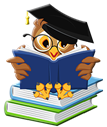 Мнение М.А. Данилян: Сегодня регулирование алиментных обязательств в Российской Федерации хоть и несовершенно, но все-таки, находится на достаточно высоком уровне.
Мнение автора: Я считаю, что алиментные обязательства в законодательстве РФ урегулированы достаточно обоснованно и полно.
Мнение А.А. Васильева: Отсутствие осознания долга родителей перед ребенком никогда нельзя будет решить только мерами принудительного исполнения.
Мнение автора: Осознание долга родителей перед своими детьми не должно быть только принудительной мерой, т.к. родитель должен сам осознавать этот долг и исполнять его не только по принудительным  мерам.
Источник: Научная электронная библиотека «КиберЛенинка», Алиментные обязательства: от древности до наших дней», И.Ф. Сагитова, Ю.С. Третьякова, 2017.
Решение № 2-3210/2018 2-3210/2018~М-3151/2018 М-3151/2018 от 9 октября 2018 г. по делу № 2-3210/2018
Источник: СудАкт
Судебная практика
Наименование суда:
Советский районный суд г. Владикавказа (Республика Северная Осетия-Алания).
Позиция заявителя:
Мать двух детей обратилась в суд с иском к их отцу о взыскании алиментов. 
В обоснование иска указала, что состояла с ответчиком в зарегистрированном браке. Имеет общих с ответчиком детей: дочь и сына, которые после расторжения брака продолжают проживать с ней. С момента расторжения брака ответчик добровольно отказывается оказывать материальную помощь на содержание детей.
Просит взыскать с ответчика алименты на содержание детей в твердой денежной сумме в размере 10 000 руб. на каждого ребенка ежемесячно.
Позиция ответчика:
Не явился.
Решение суда:
Исковые требования удовлетворить частично. 
Взыскать с отца детей алименты на содержание малолетних детей: дочери и малолетнего сына в твердом размере – по 5000 (пять тысяч) рублей, что соответствует доли величины прожиточного минимума на несовершеннолетнего ребенка.
Обоснование решения:
Соблюдая баланс интересов сторон, учитывая материальное положение сторон, суд считает, что с трудоспособного ответчика на содержание детей должны быть взысканы алименты в твердом размере по 5000 руб.
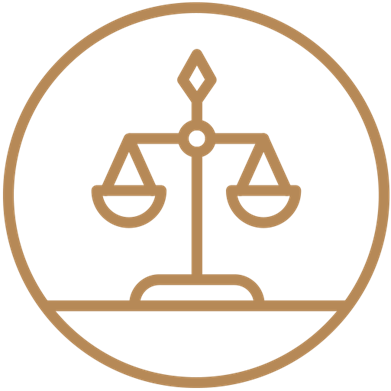 [Speaker Notes: В связи с тем, что в решении нет ФИО, для более понятного анализа лица будут названы просто родственниками.]
Тема 7.«Применение семейного законодательства к семейным отношениям с участием иностранных граждан и лиц без гражданства»
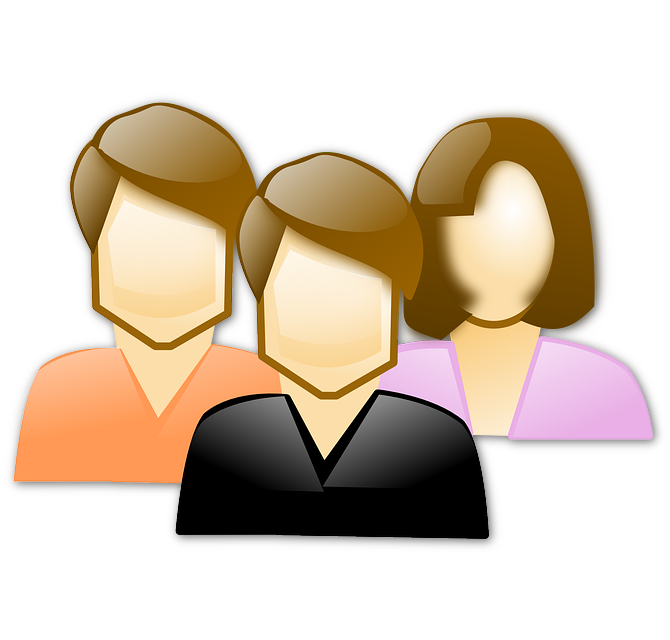 СИТУАЦИЯ
Артур и Валерия решили усыновить мальчика из Сирии. Родители мальчика погибли на войне и в связи с этим супруги решили забрать его к себе.
Артур и Валерия не знают порядка усыновления иностранного ребёнка, поэтому обратились в юридическую консультацию.
Что посоветует и подскажет юридическая консультация в данном случае?
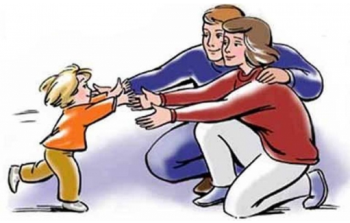 [Speaker Notes: каровую]
Нормативно-правовые акты, используемые в ситуации
Семейный кодекс Российской Федерации от 29.12.1995 № 223-ФЗ (ред. от 18.03.2019) // СПС «Консультант Плюс»

"Гражданский процессуальный кодекс Российской Федерации" от 14.11.2002 N 138-ФЗ (ред. от 27.12.2018) (с изм. и доп., вступ. в силу с 28.12.2018)
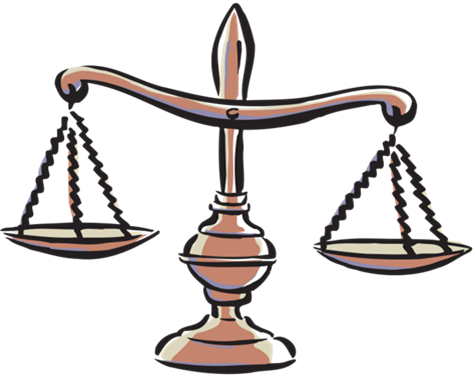 Нормативное решение ситуации
Согласно п.1 ст.124 Семейного Кодекса РФ усыновление или удочерение является приоритетной формой устройства детей, оставшихся без попечения родителей.
В ст.271 Гражданского процессуального Кодекса РФ перечислены все необходимые документы для усыновления.
Юридическая консультация супругам объяснит, что для усыновления устанавливаются следующие требования:
пара должна оформить брак не позднее чем за три года до подачи заявления на усыновление;
люди, которые состоят в браке менее трех лет, но при этом проживали вместе как семья общей продолжительностью необходимого срока имеют право на усыновление детей;
семейная пара должна проживать совместно;
кандидаты в усыновители в обязательном порядке должны иметь все моральные качества и материальные средства для воспитания и содержания ребенка.
Исходя из вышеперечисленного – у супругов для усыновления все требования соблюдены.
Так же юридическая консультация обязательно должна указать на перечень документов из ст.271 ГПК РФ – иначе без всех тех документов, которые там содержаться, нельзя усыновить ребенка.
Таким образом, соблюдая все условия и советы юридической консультации – супругам удалось усыновить ребёнка из Сирии.
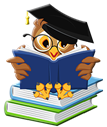 Мнения учёных
Мнение С.А. Муратовой: Усыновление представляет собой семейное правоотношение между усыновителем и усыновленным, которое по содержанию эквивалентно родительскому правоотношению.
Мнение автора: Усыновление ребенка и означает появление семейных и родительских отношений между родителями и ребёнком.
Мнение И.Ф. Сагитовой и С.А. Хасановой: Усыновление - это воспитание неродного ребенка и создание благоприятных условий для его развития - содержания, воспитания и образования, а также защита его прав и интересов.
Мнение автора: Усыновление – это шанс обрести усыновленному ребёнку семью.
Источник: Научная электронная библиотека «КиберЛенинка», Понятие и значение усыновления (удочерения) детей в законодательстве Российской Федерации, Ю.Д. Уханов, 2018.
Источник: Научная электронная библиотека «КиберЛенинка», Институт усыновления (удочерения) в Российской Федерации, А.А. Алексанян, 2016.
Судебная практика
Решение № 2-6044/2018 2-6044/2018~М-5760/2018 М-5760/2018 от 13 сентября 2018 г. по делу № 2-6044/2018
Источник: СудАкт
Наименование суда:
Раменский городской суд (Московская область).
Позиция заявителей:
Мошногорский Е.В. и Мошногорская Е.В. обратились в суд с заявлением об усыновлении несовершеннолетнего Пашутина И. П.; присвоении ему фамилии – Мошногорский, отчества – Евгеньевич, имя- Иван, В обоснование заявления указано, что супруги Мошногорский Е.В. и Мошногорская Е.В. являются кандидатами в усыновители, желают усыновить несовершеннолетнего Пашутина И. П., находящегося под опекой Мошногорской Е.В. Заявителя состоят в зарегистрированном браке. Материальные и жилищные условия позволяют усыновить и удочерить детей, противопоказаний к усыновлению по состоянию здоровья не имеют. 
Позиция ответчика:
Заявление поддержала.
Решение суда:
Заявление Мошногорского Е. В. и Мошногорской Е. В. - удовлетворить.
Усыновить Мошногорским Е. В. и Мошногорской Е. В. несовершеннолетнего Пашутина И. П., присвоить ему фамилию – Мошногорский, отчества – Евгеньевич, имя- Иван.
Обоснование решения:
Усыновление и удочерение заявителем будет отвечать интересам детей, заключение прокурора, полагавшего, что заявление подлежит удовлетворению.
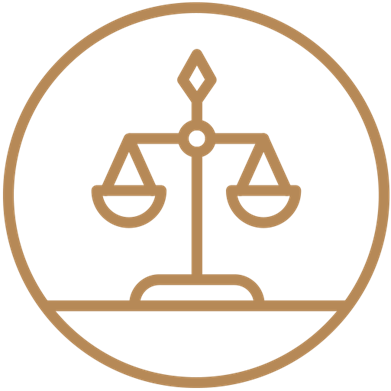 Тема 6.«Формы воспитания детей, оставшихся без попечения родителей»
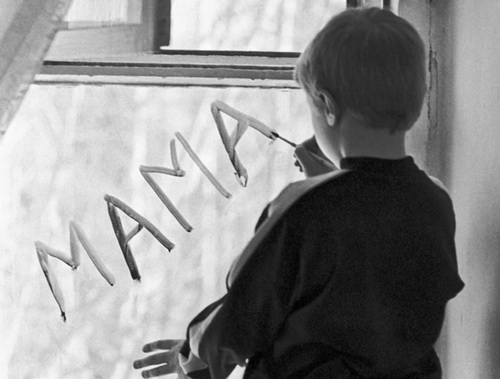 СИТУАЦИЯ
Валерия проживает в своей двух-комнатной квартире с двумя дочками.
Дом, где они вместе проживают, очень старый, в некоторых местах отклеиваются обои от влаги и протекает крыша, т.к. они проживают на последнем этаже дома, часто отключают воду.
К Валерии приходили из органов опеки и указали на все недочёты и сказали исправить всё в сроки, к следующей проверке.
У Валерии такой возможности не было и она ничего не смогла исправить.
Какие меры могут принять органы опеки и попечительства?
Нормативно-правовые акты, используемые в ситуации
Семейный кодекс Российской Федерации от 29.12.1995 № 223-ФЗ (ред. от 18.03.2019) // СПС «Консультант Плюс»
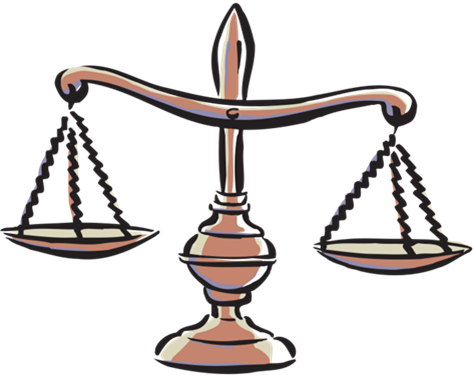 Нормативное решение ситуации
Согласно абз.2 п.1 ст.63 Семейного Кодекса РФ родители несут ответственность за воспитание и развитие своих детей. 
Согласно п.1 ст.80 Семейного Кодекса РФ родители обязаны содержать своих несовершеннолетних детей.
Согласно п.2 ст.73 Семейного Кодекса РФ ограничение родительских прав допускается, если оставление ребенка с родителями (одним из них) опасно для ребенка по обстоятельствам, от родителей (одного из них) не зависящим.
Следует, что Валерии будет установлено ограничение в родительских правах, т.к. она не может предоставить своим детям нормальных условий для проживания.
Согласно п.1 ст.121 Семейного Кодекса РФ защита прав и интересов детей в случае ограничения их в родительских правах возлагается на органы опеки и попечительства.
Согласно п.2 ст.74 Семейного Кодекса РФ ограничение родительских прав не освобождает родителей от обязанности по содержанию ребенка.
Таким образом, Валерия будет ограничена в родительских правах, Даша и Маша будут переданы органам опеки и попечительства.
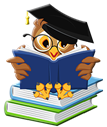 Мнения учёных
Мнение Л.В. Ладочкиной: Если существует непосредственная угроза жизни ребенка или его здоровью, орган опеки и попечительства вправе немедленно отобрать его у родителей (одного из них) или лиц, их заменяющих. 
Мнение автора: Для начала следует выяснить причины угрозы жизни ребёнка, а уже потом на полных на это основаниях отбирать ребёнка у родителя.
Мнение Е.П. Бурдо: Дети, оставшиеся без попечения родителей – такой статус эти дети приобретают при живых родителях. В основном это вызвано пренебрегающим отношением родителей к своим обязанностям. 
Мнение автора: Я считаю, что родители, которые хотят завести ребёнка, должны осознавать всю ответственность и обязанности, которые на них будут возложены.
Источник: Научная электронная библиотека «КиберЛенинка», Ограничение родительских прав, Л.В. Ладочкина, 2017.
Источник: Научная электронная библиотека «КиберЛенинка», Ограничение родительских прав как институт семейного права РФ, Е.П. Бурдо, 2015.
Судебная практика
Решение № 2-192/2018 2-192/2018 (2-2193/2017;) ~ М-2335/2017 2-2193/2017 М-2335/2017 от 6 февраля 2018 г. по делу № 2-192/2018
Источник: СудАкт
Наименование суда:
Предгорный районный суд (Ставропольский край)
Позиция заявителя:
Отдел образования администрации в интересах несовершеннолетнего Бабакова А. Г., Бабаковой А. А. обратился в суд с иском к Бабаковой М.Е. об ограничении родительских прав и взыскании алиментов.
Бабакова М.Е. (мать детей) дома появляется крайне редко. Заботу о детях она переложила на свою мать Бабакову Е. А., опеку над детьми не оформляла, т.к. у Бабаковой Е.А. отсутствует паспорт. Ответчик устранилась от исполнения своих родительских обязанностей по воспитанию и содержанию детей, не следит за их здоровьем, питанием и гигиеной, школьной жизнью не интересуется, не заботится об их физическом, нравственном и психическом развитии. 
Позиция ответчика:
В судебное заседание не явились, ходатайств об отложении не поступало, доказательств уважительности причин неявки суду не известно. 
Решение суда:
Ограничить в родительских правах Бабакову М. Е. в отношении своих несовершеннолетних детей: Бабакова Артёма Г., Бабаковой А. А.
Разъяснить Бабаковой М. Е., что в случае если она не изменит своего поведения, к ней может быть предъявлен иск о лишении её родительских прав.
Обоснование решения:
Суд находит исковые требования истца о взыскании с Бабаковой М.Е. алиментов на содержание несовершеннолетних детей подлежащими удовлетворению.
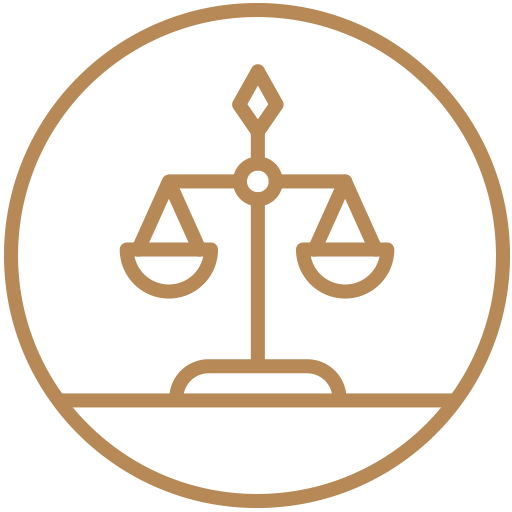 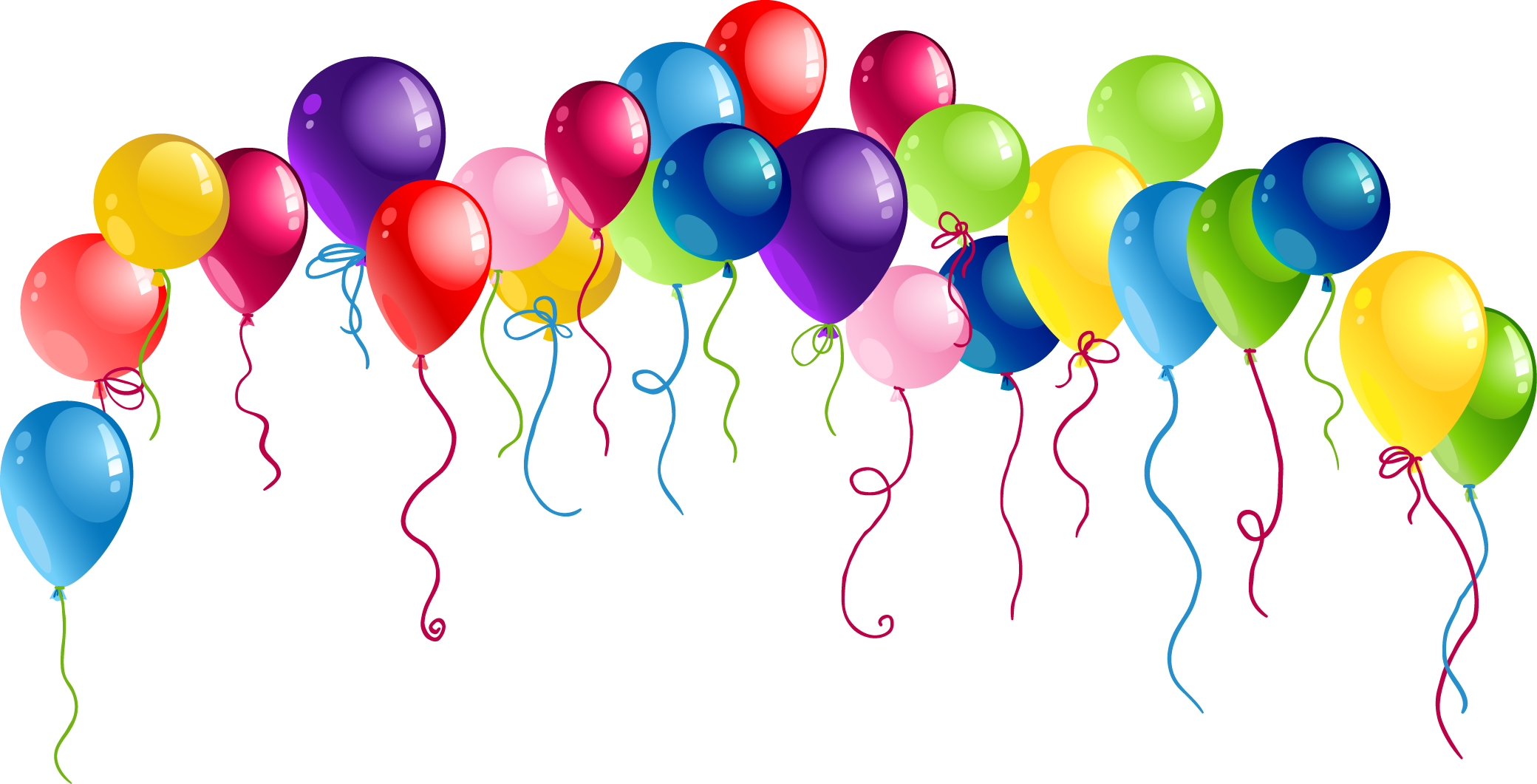 Благодарю за внимание!